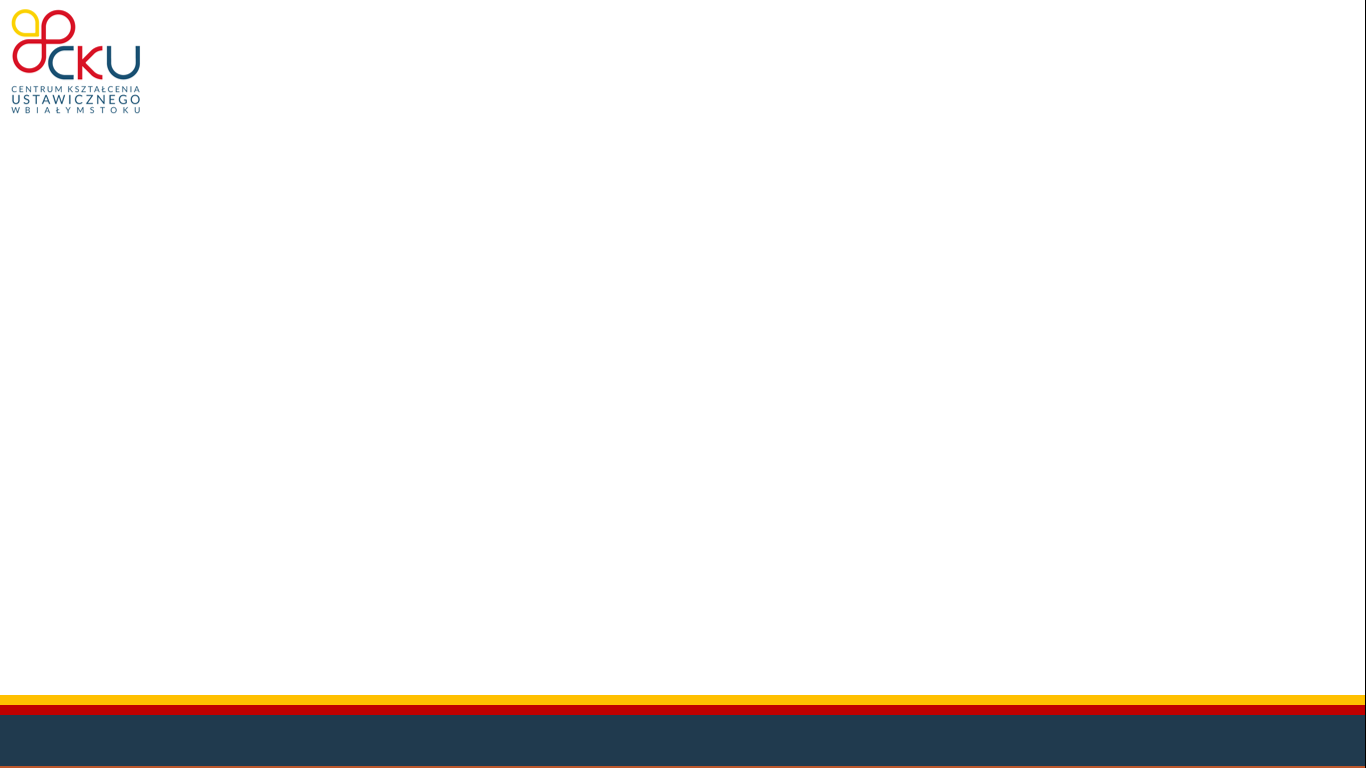 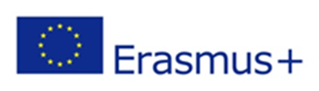 Budowanie partnerstw strategicznych 
na przykładzie projektów 
Centrum Kształcenia Ustawicznego w Białymstoku
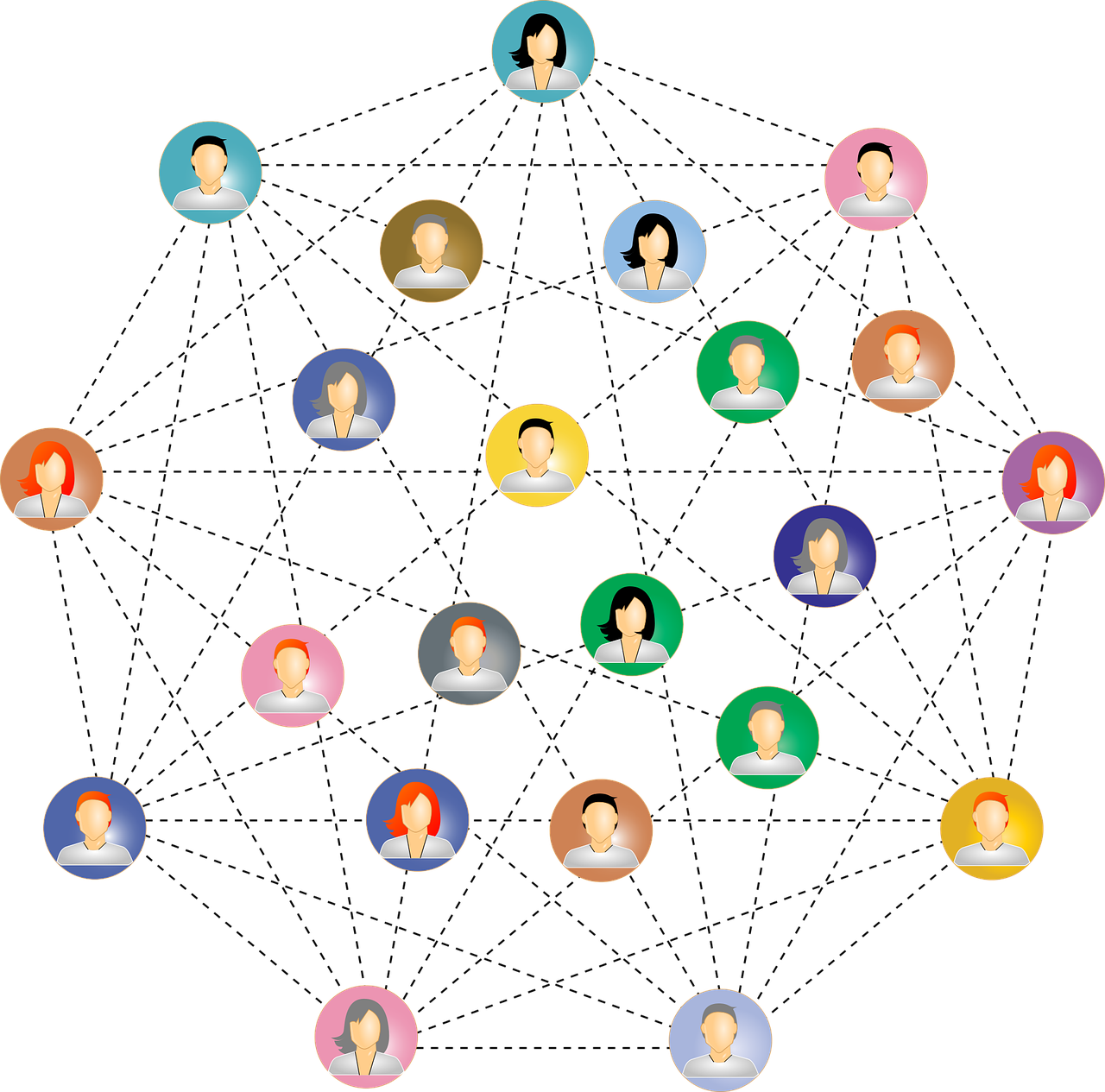 Bożena Barbara Krasnodębska
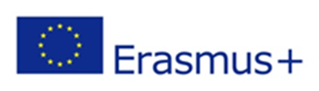 Współpraca międzynarodowa Centrum Kształcenia Ustawicznego w Białymstoku
Od 2005 do 2014 zrealizowaliśmy 11 projektów partnerskich Leonardo da Vinci i Grundtvig programu Uczenie się przez całe życie. 

Od 2015 realizujemy 5 projektów partnerstw strategicznych programu Erasmus+.

Dofinansowanie projektów unijnych otrzymanych w latach 2015-2018 w ramach programu Erasmus +                                 532 755,00 EURO.
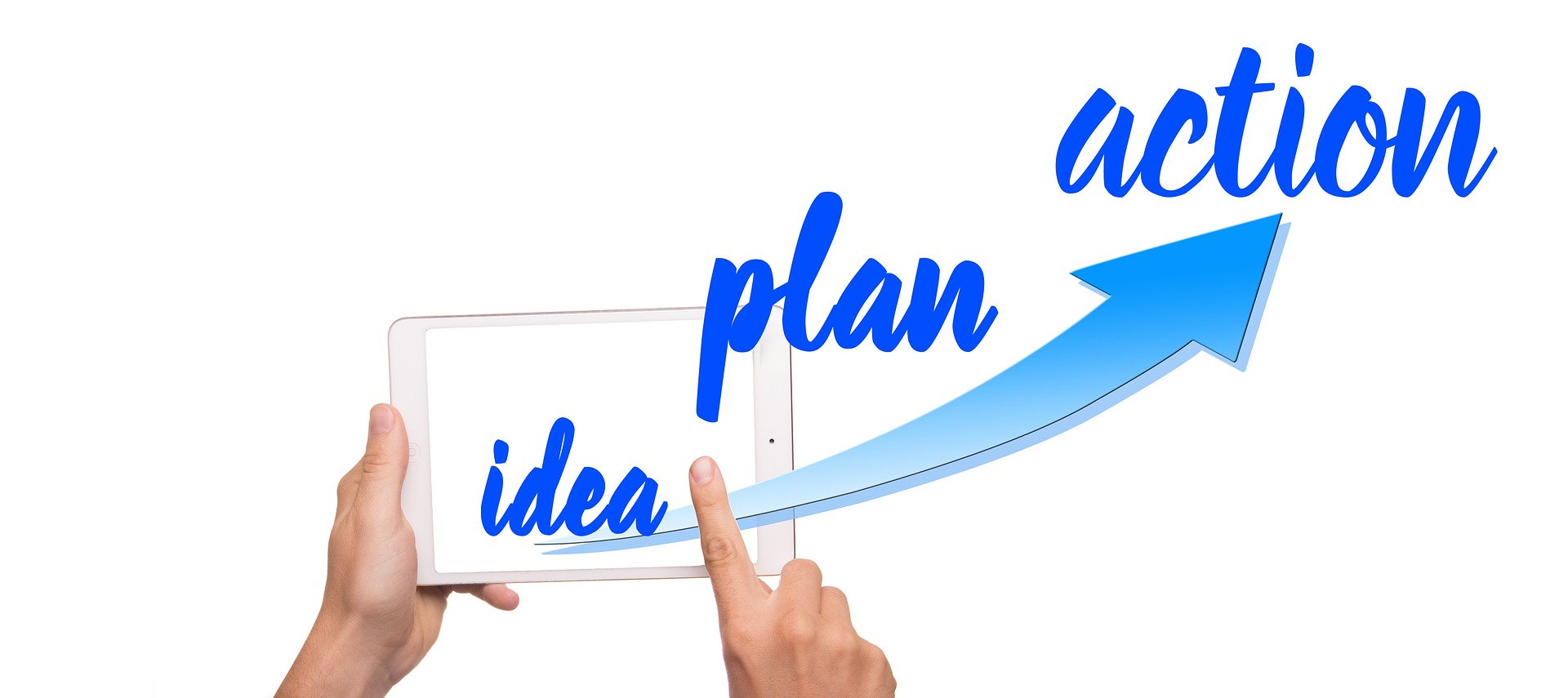 Partnerstwa strategiczne
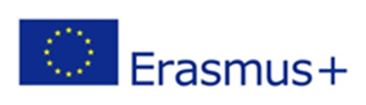 Partnerstwa strategiczne
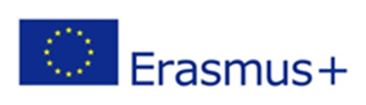 Grecja
Partnerstwa strategiczne
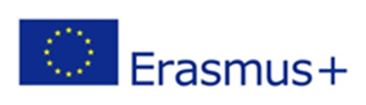 Grecja
Hiszpania
Partnerstwa strategiczne
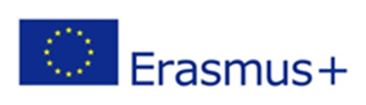 Grecja
Hiszpania
Wielka Brytania
Partnerstwa strategiczne
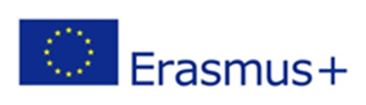 Grecja
Hiszpania
Wielka Brytania
Rumunia
Partnerstwa strategiczne
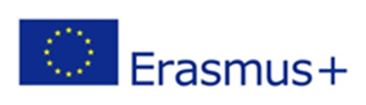 Grecja
Hiszpania
Wielka Brytania
Rumunia
Portugalia
Partnerstwa strategiczne
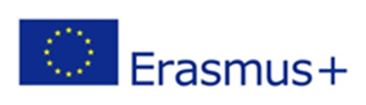 Grecja
Hiszpania
Wielka Brytania
Rumunia
Portugalia
Słowenia
Partnerstwa strategiczne
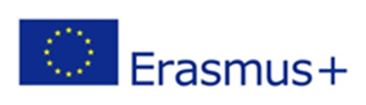 Grecja
Hiszpania
Wielka Brytania
Rumunia
Portugalia
Słowenia
Turcja
Partnerstwa strategiczne
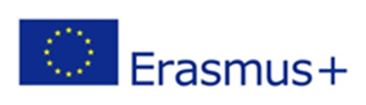 Grecja
Hiszpania
Wielka Brytania
Rumunia
Portugalia
Słowenia
Turcja
Belgia
Partnerstwa strategiczne
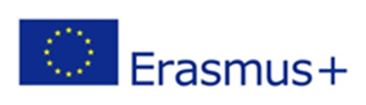 Grecja
Hiszpania
Wielka Brytania
Rumunia
Portugalia
Słowenia
Turcja
Belgia
Włochy
Partnerstwa strategiczne
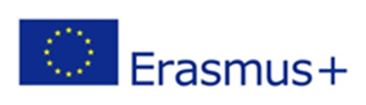 Grecja
Hiszpania
Wielka Brytania
Rumunia
Portugalia
Słowenia
Turcja
Belgia
Włochy
Bułgaria
Partnerstwa strategiczne
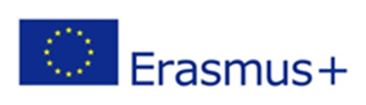 Grecja
Hiszpania
Wielka Brytania
Rumunia
Portugalia
Słowenia
Turcja
Belgia
Włochy
Bułgaria
Cypr
Partnerstwa strategiczne
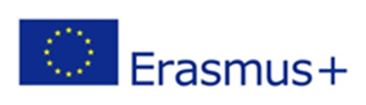 Grecja
Hiszpania
Wielka Brytania
Rumunia
Portugalia
Słowenia
Turcja
Belgia
Włochy
Bułgaria
Cypr
Finlandia
Partnerstwa strategiczne
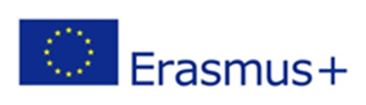 Grecja
Hiszpania
Wielka Brytania
Rumunia
Portugalia
Słowenia
Turcja
Belgia
Włochy
Bułgaria
Cypr
Finlandia
Niemcy
Partnerstwa strategiczne
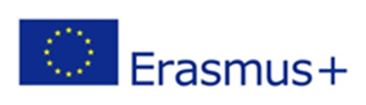 Grecja
Hiszpania
Wielka Brytania
Rumunia
Portugalia
Słowenia
Turcja
Belgia
Włochy
Bułgaria
Cypr
Finlandia
Niemcy
Islandia
Partnerstwa strategiczne
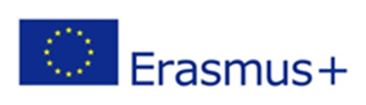 Grecja
Hiszpania
Wielka Brytania
Rumunia
Portugalia
Słowenia
Turcja
Belgia
Włochy
Bułgaria
Cypr
Finlandia
Niemcy
Islandia
Szwecja
24 instytucje z 15 państw
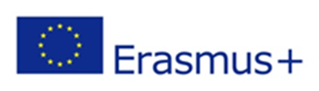 Partnerstwa strategiczne KA2 Erasmus+Centrum Kształcenia Ustawicznego w Białymstoku
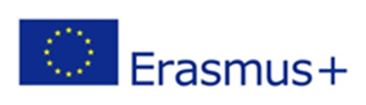 Cele współpracy międzynarodowej:
rozwijanie kompetencji osobistych i zawodowych uczestników (słuchaczy i pracowników)
rozwijanie umiejętności językowych
doskonalenie umiejętności  komputerowych
wzrost innowacyjności kształcenia
współpraca z pracodawcami, szkołami, instytucjami pozarządowymi
wymiana doświadczeń w zakresie  kształcenia zawodowego i edukacji dorosłych
inicjowanie nowych rozwiązań i wprowadzanie standardów jakości w zakresie współpracy międzynarodowej
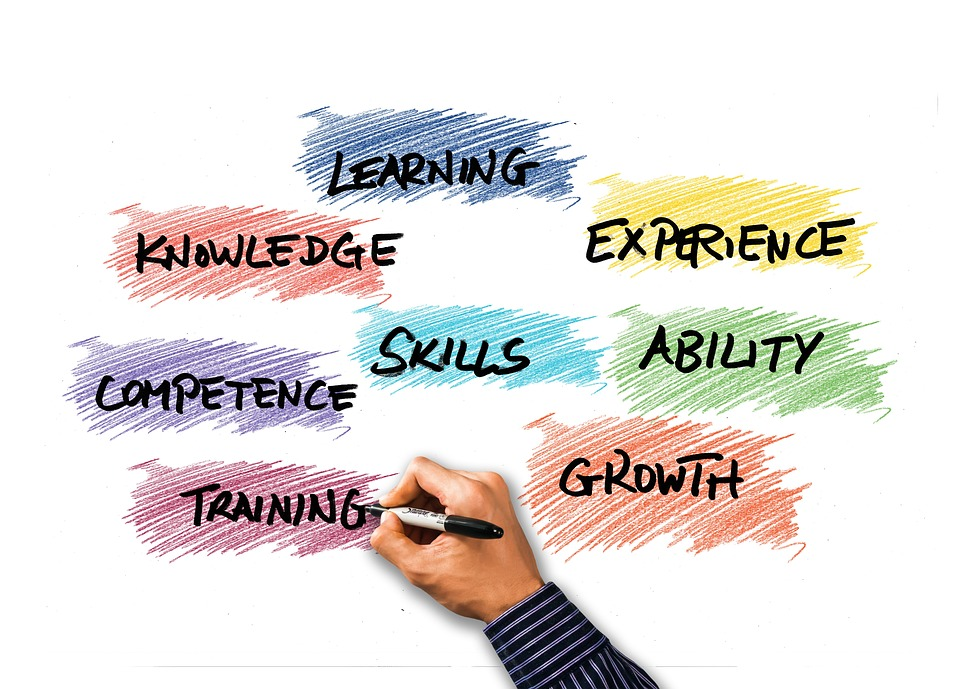 Cele współpracy międzynarodowej:
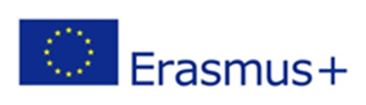 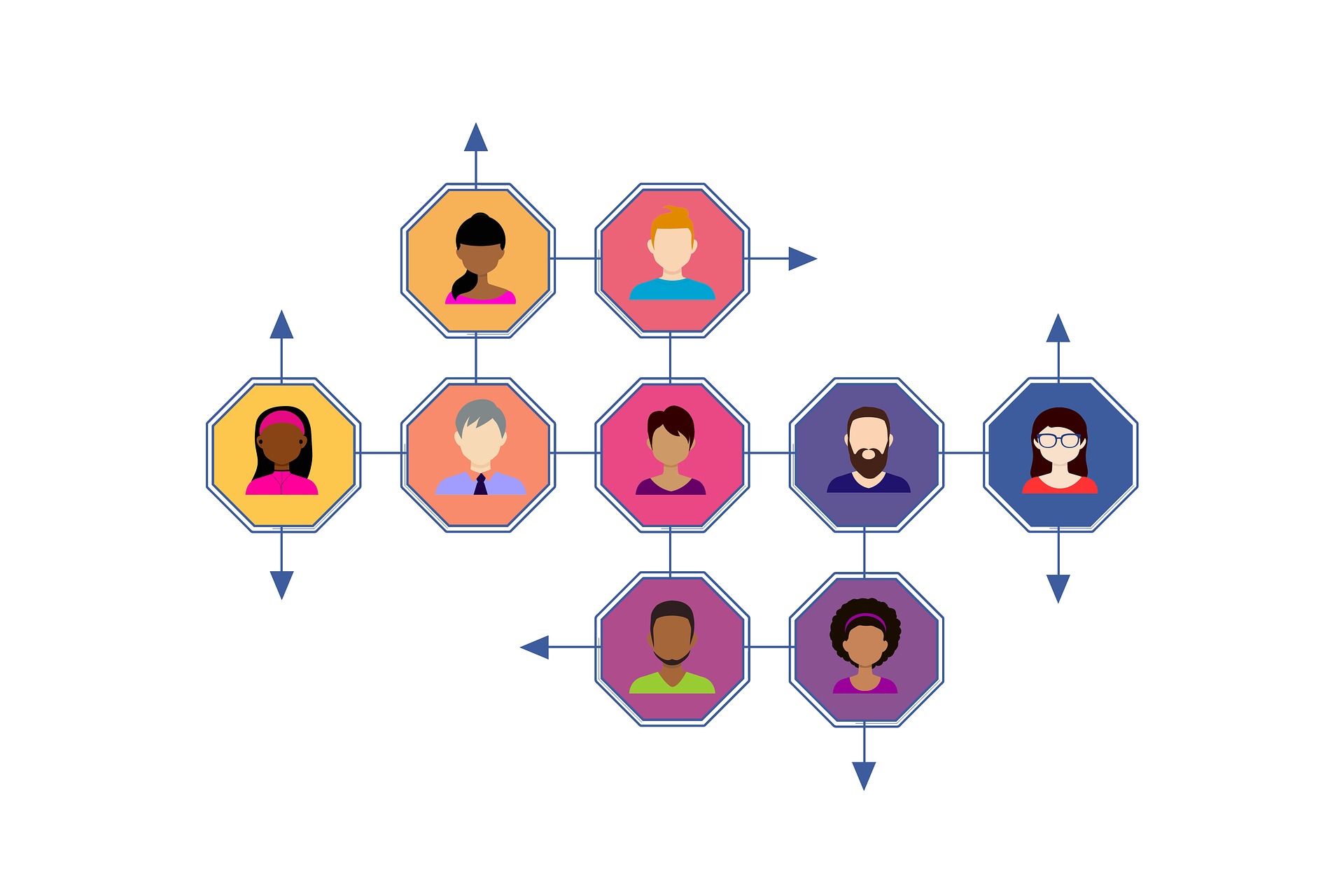 Rozwijanie kompetencji miękkich:
motywacja do nauki
zdolność adaptacji
umiejętności interpersonalne i komunikacyjne 
umiejętność pracy w zespole
otwarcie na innych, szacunek do pomysłów innych
umiejętności organizacyjne
kreatywność
Działania realizowane w projektach partnerstw strategicznych:
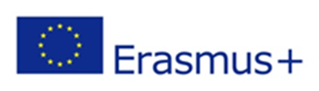 zajęcia z języka angielskiego oraz języka angielskiego zawodowego 
warsztaty motywacyjne wykorzystujące innowacyjne metody (np. storytelling, coaching)
warsztaty międzynarodowe (np. z przedsiębiorczości, kreatywności, storytellingu)
zajęcia warsztatowe z zakresu zrównoważonego i odpowiedzialnego rozwoju oraz  rozwijające kompetencje kluczowe i zawodowe 
konsultacje z doradcą zawodowym
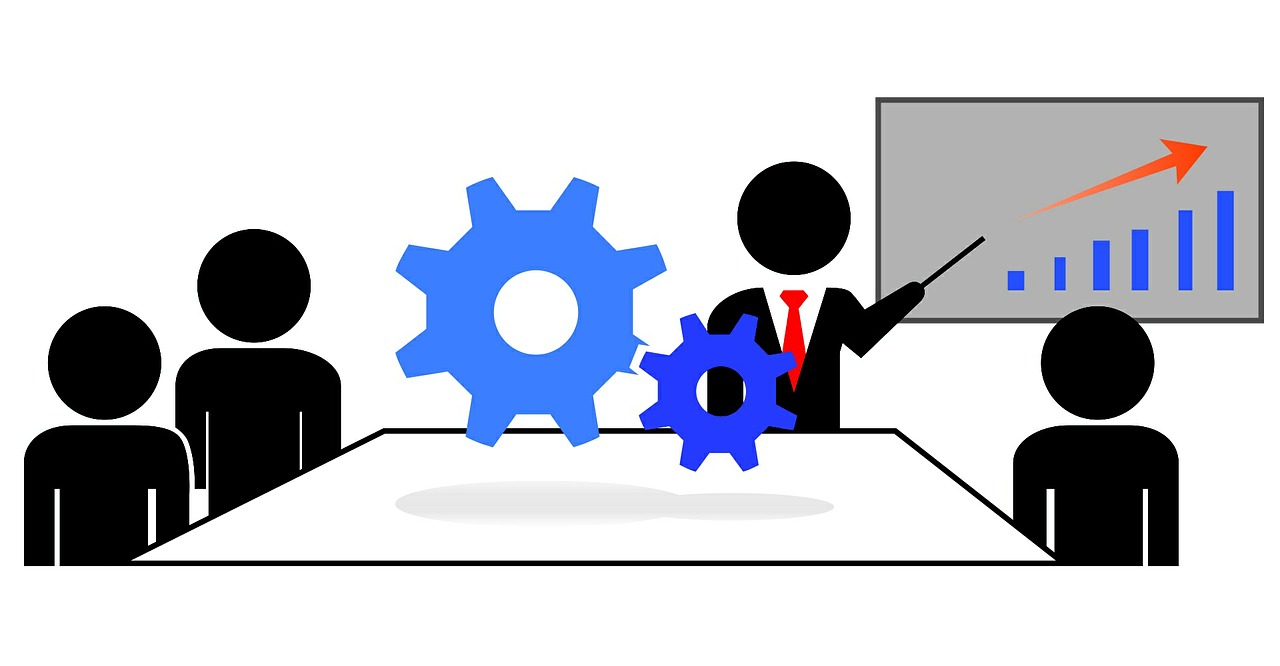 Od pomysłu do projektu…
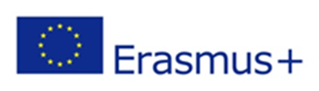 Sposoby poszukiwania instytucji partnerskich:
seminaria kontaktowe
platforma EPALE
sieć współpracy
eTwinning
fora internetowe
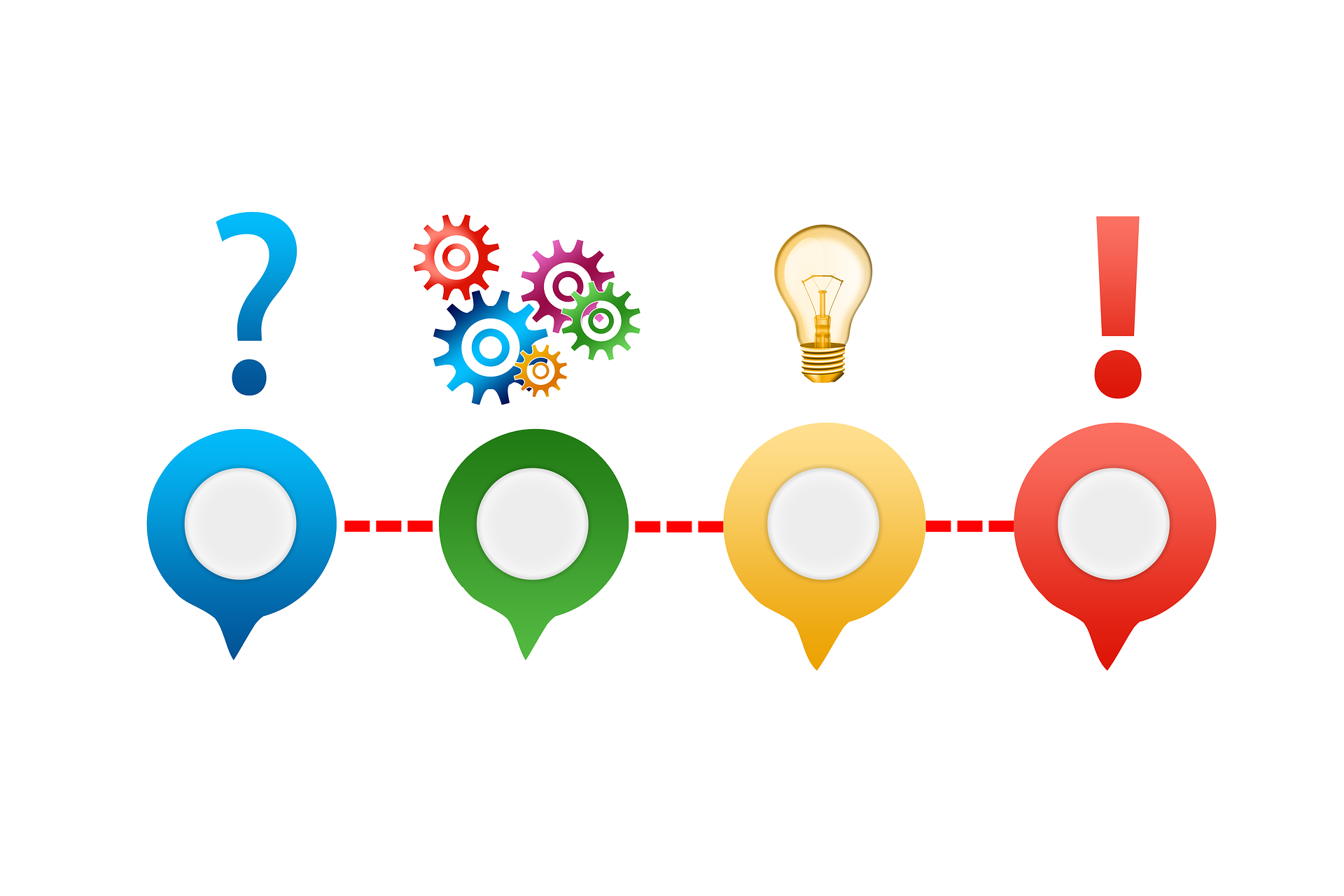 Od pomysłu do projektu…
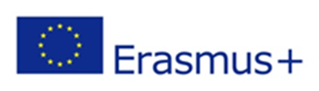 Zaufanie
Cele
Analiza ryzyka
Metody
Budżet
Plan działań
Rezultaty
Praca zespołowa
Jakość
Zespół międzynarodowy
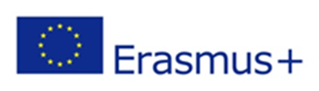 Innowacyjność
Rozwój
Wymiana doświadczeń
Różnorodność
Motywacja
Potencjał
Kreatywność
Partnerstwa strategiczne
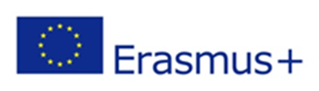 KOORDYNATOR
Elastyczność
Terminowość
Budowanie zespołu
Precyzowanie celów
Planowanie
Utrzymywanie kontaktu
Umiejętność komunikacji
Raportowanie
Kontrolowanie, monitorowanie
Komunikacja w projekcie
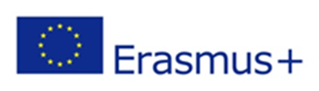 konstruuj jasne i precyzyjne komunikaty
mów o potrzebach i oczekiwaniach
udzielaj konstruktywnej informacji zwrotnej
określ czas na odpowiedź
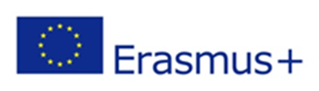 Podział zadań w projekcie strategicznym
rozpoznanie doświadczenia i potencjału instytucji partnerskich
równy przydział obowiązków
ustalenie standardów, reguł
etapy osiągania rezultatów
przepływ informacji
wykorzystanie narzędzi IT np. dysk Google
ZADANIA
Partnerstwa strategiczne
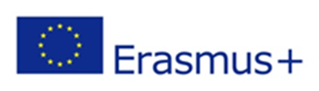 Partnerstwa strategiczne
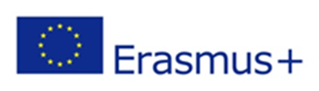 Ocena projektu
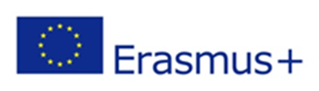 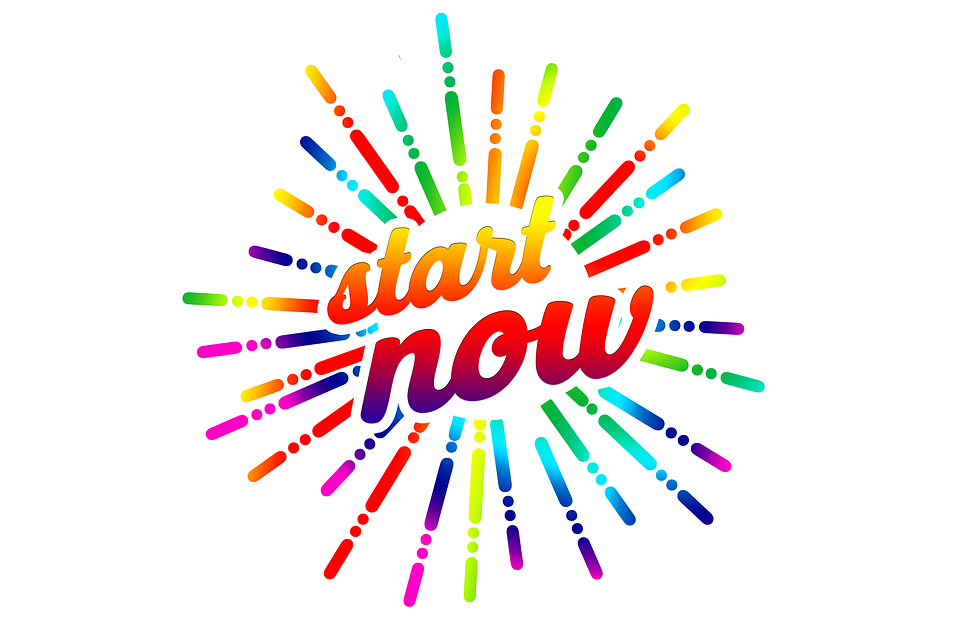 Dziękuję za uwagę